Розділ 2. Поняття операційної системи
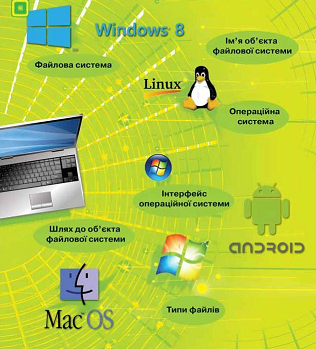 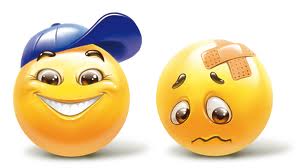 §2.10 Операції над об’єктами файлової системи
6
Інформатика
urok-informatiku.ru
Урок 10
Дії з файлами та папками
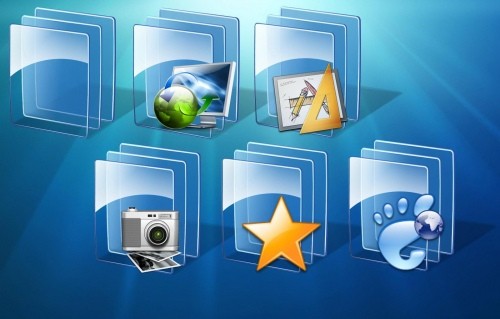 urok-informatiku.ru
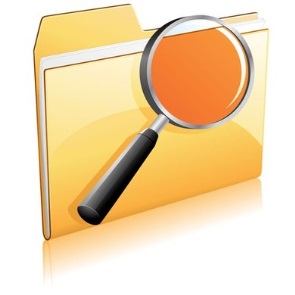 Ти дізнаєшся:
urok-informatiku.ru
Основні об'єкти операційної системи
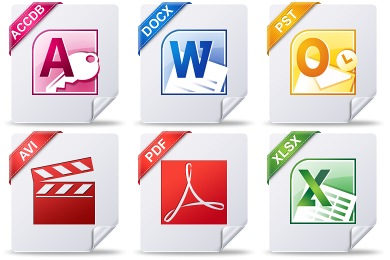 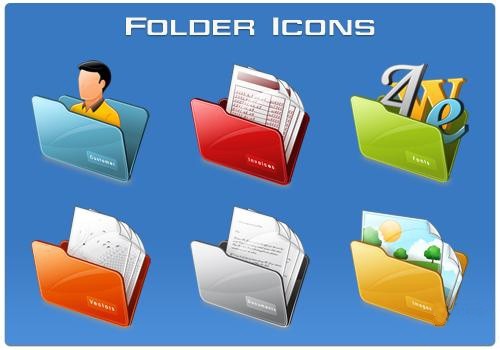 urok-informatiku.ru
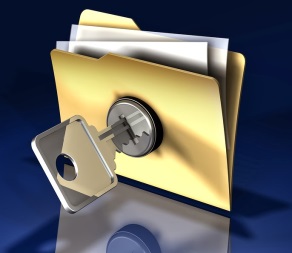 Дії над об'єктами файлової системи?
Файл 
Папка
Ярлик
Група файлів або папок
Створення
Копіювання
Переміщення
Перейменування Видалення
Пошук
Буфер обміну
Вказівки контекстного меню
Вказівки Головного меню
Вказівки вікна папки
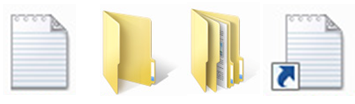 urok-informatiku.ru
Виділення об'єктів
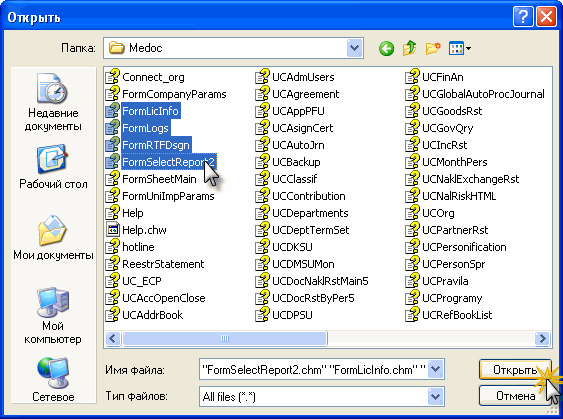 Якщо одну й ту саму дію, наприклад, копіювання або вида-лення, необхідно ви-конати для кількох об'єктів, то не обов'язково її вико-нувати для кожного об'єкта окремо.
Можна спочатку виділити об'єкти, над якими має бути виконана певна дія, а потім виконати відповідну вказівку для всіх виділених об'єктів одразу.
urok-informatiku.ru
Способи Виділення об'єктів
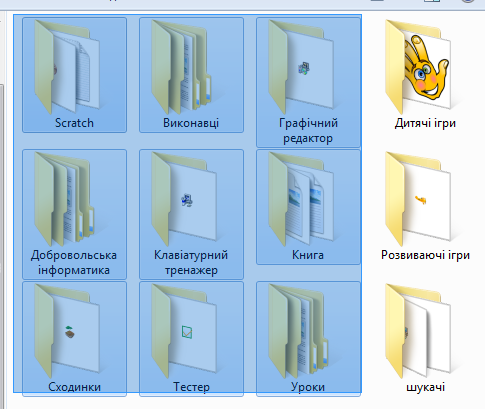 Якщо об'єкти, які необхідно виділити, розташовані поруч, можна виконати протягування мишею, окресливши прямокутник навколо потрібних об'єктів.
urok-informatiku.ru
Способи Виділення об'єктів
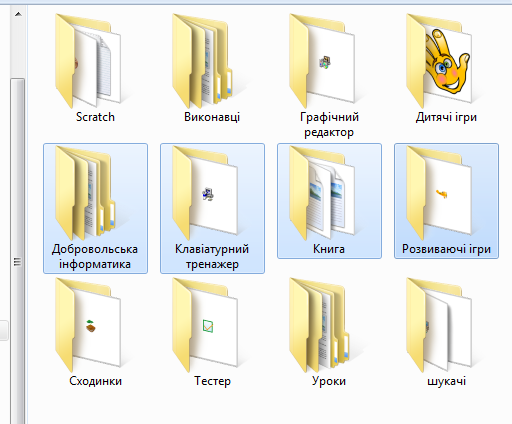 Для виділення блоку об'єктів можна також виділити перший із об'єктів клацанням миші на ньому, натиснути клавішу Shift і, утримуючи її, клацнути мишею на останньому потрібному об'єкті.
urok-informatiku.ru
Способи Виділення об'єктів
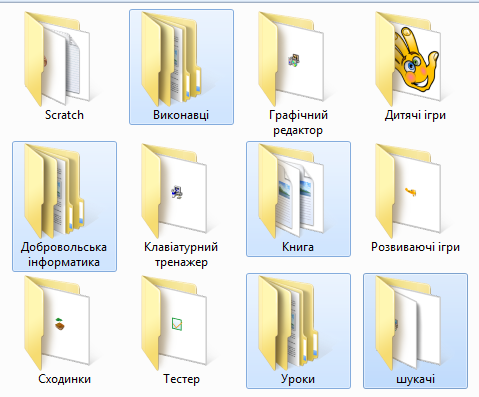 Якщо об'єкти, які необхідно виділити, розташовані не поруч, то необхідно виділити кожний із них клацанням миші на ньому при натисненій клавіші Ctrl.
urok-informatiku.ru
Способи Виділення об'єктів
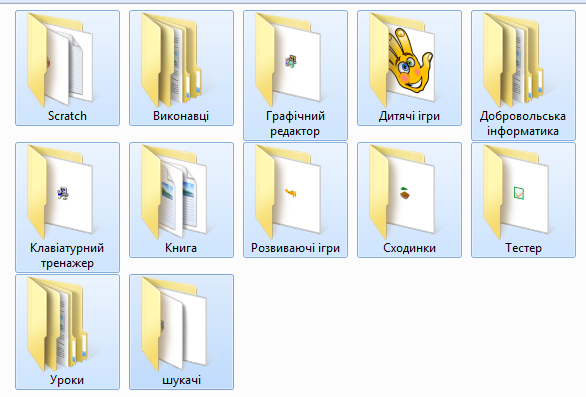 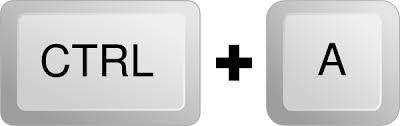 Щоб виділити всі об'єкти відкритої папки, можна натиснути комбінацію клавіш Ctrl+A — це відповідає виконанню вказівки Вибрати всі.
urok-informatiku.ru
Створення нової папки
Викликати контекстне меню, клацнувши правою кнопкою миші у вільному місці папки, з контекстного меню вибрати вказівку Створити/Папку
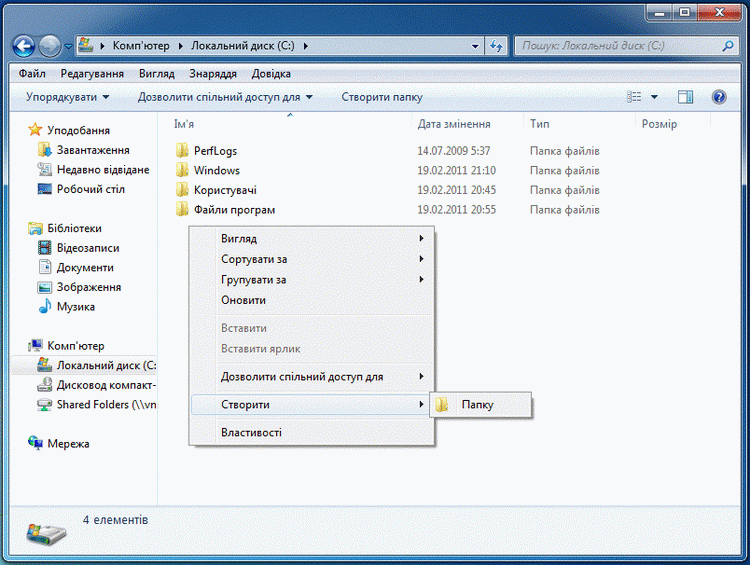 urok-informatiku.ru
Створення нової папки
У меню вікна відкритої папки натиснути кнопку Створити папку
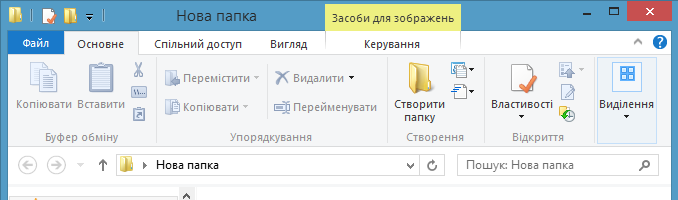 В обох випадках у вікні відображатиметься значок нової папки, для якої автоматично пропонується ім'я Створити папку, якщо користувач не введе з клавіатури іншого. Бажано ввести ім'я папки, яке логічно пов'язане з її вмістом, тоді й орієнтува­тися користувачеві буде легше.
urok-informatiku.ru
Що таке ярлик
Ярлик — це посилання на файл або програму, яке має вигляд піктограми. Якщо двічі клацнути ярлик, відкриється файл або програма. Дуже зручно зберігати всі файли, які використовуються часто, в одному спільному для них розташуванні, до якого легко отримати доступ, наприклад, у папці або на робочому столі.
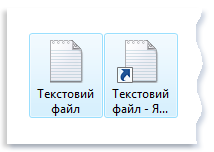 Ярлики мають інший вигляд, ніж звичайні файли. Піктограми ярликів мають стрілку в лівому нижньому кутку.
urok-informatiku.ru
Створення ярлика
Для цього необ­хідно відкрити вікно тієї папки, у якій планується створи­ти ярлик. Потім викликати контекстне меню робочого поля вікна папки і вибрати вказівку Створити Ярлик, Так за­пускається робота Майстра. На екран послідовно надходять спеціальні запити у вигляді діалогових вікон для їх запов­нення користувачем. Потрібно задати шлях та ім'я файла, для якого створюється ярлик. Для цього можна скориста­тися кнопкою Огляд, У наступних кроках майстра можна задати ім'я ярлика;
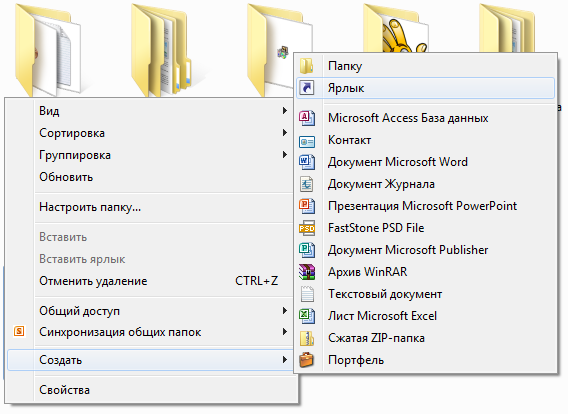 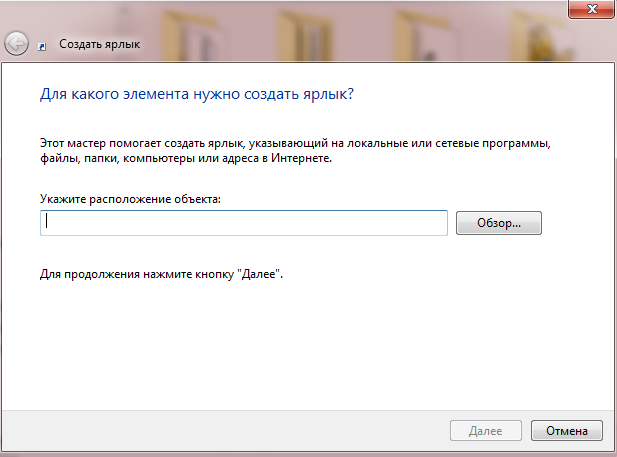 urok-informatiku.ru
Створення ярлика
Необхідно відкрити папку-джерело з об'єктом, для якого потрібно створити ярлик, і скопіювати цей об'єкт до буфера обміну. Потім перейти до папки-приймача, у якій потрібно створити ярлик, і виконати вказівку Вставити ярлик з контекстного меню цієї папки;
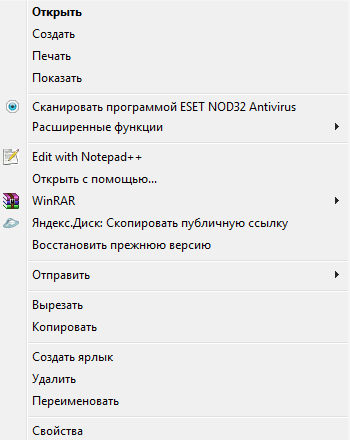 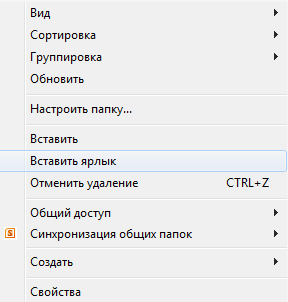 urok-informatiku.ru
Створення ярлика
у контекстному меню об'єкта, для якого потрібен ярлик, вибрати вказівку Створити ярлик. При цьому ярлик буде створено в тій самій папці, де міститься об'єкт-джерело. Найчастіше ярлики створюються в інших папках для спро­щення доступу до файлів, тому після створення ярлика та­ким способом його можна перемістити в папку, де потрібен такий ярлик.
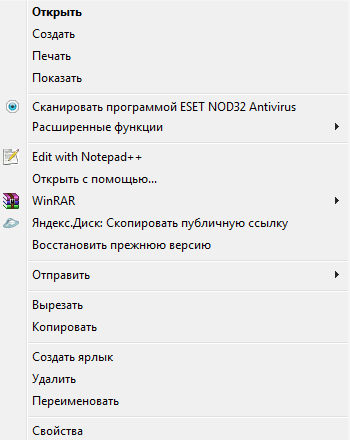 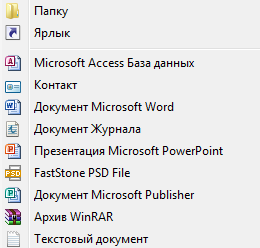 urok-informatiku.ru
Копіювання та переміщення
Копіювати і переміщувати файли і папки можна за допомогою буфера обміну. Для цього необхідно спочатку скопіювати або вирізати потрібний файл (папку, групу файлів або папок) у буфер обміну, потім перейти до папки, у яку треба скопіювати чи перемістити потрібний об'єкт, та виконати вказівку Вставити.
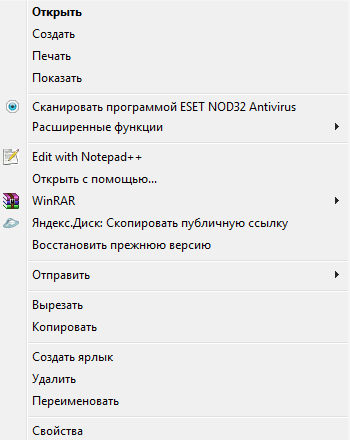 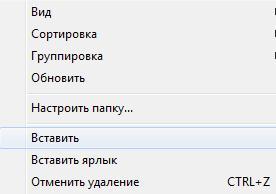 urok-informatiku.ru
Копіювання та переміщення
Копіювання і переміщення можна виконувати також за допомогою перетягування мишею. Вигляд вказівника миші під час виконання зазначених дій свідчить про вид виконуваної дії: копіювання об'єкта (наявність знака    ) чи його переміщення (наявність знака       )
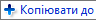 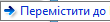 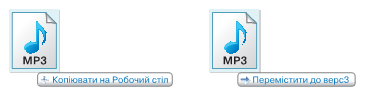 urok-informatiku.ru
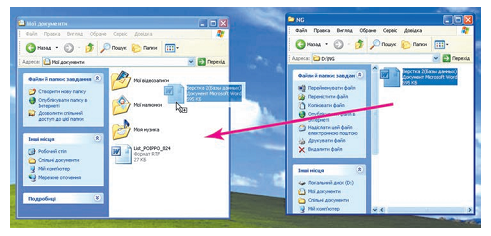 urok-informatiku.ru
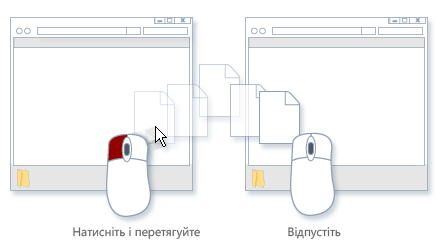 urok-informatiku.ru
Способи Перейменування об'єкту
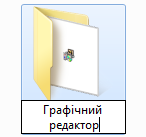 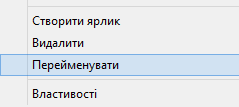 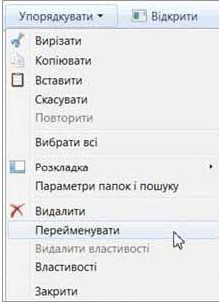 urok-informatiku.ru
Способи видалення об'єктів
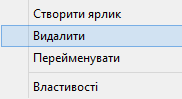 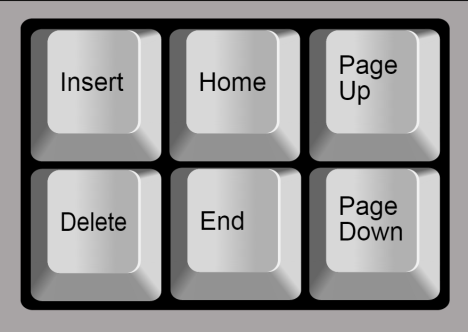 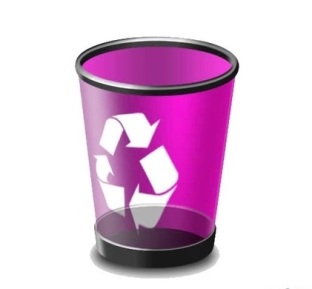 urok-informatiku.ru
Способи відновлення  об'єктів
Якщо файли або папки були видалені помилково, їх можна відновити.
urok-informatiku.ru
Перелік команд та сполучення клавіш:
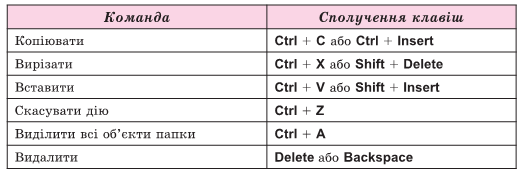 Пам'ятайте, що літери С, X, V, Z, A – це літери англійського алфавіту.
urok-informatiku.ru
фізкультхвилинка
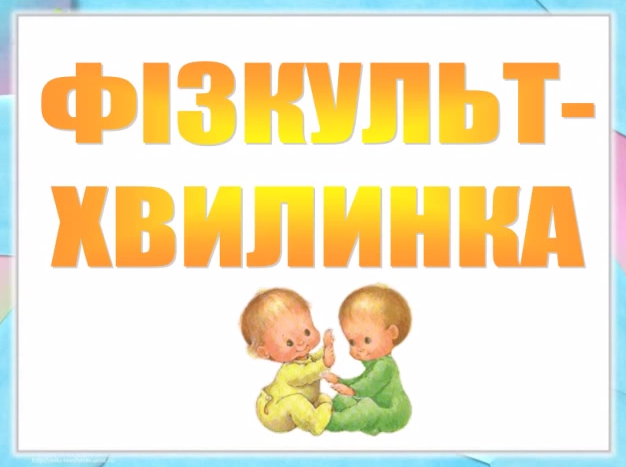 urok-informatiku.ru
Інструктаж з ТБ. Робота з комп'ютером
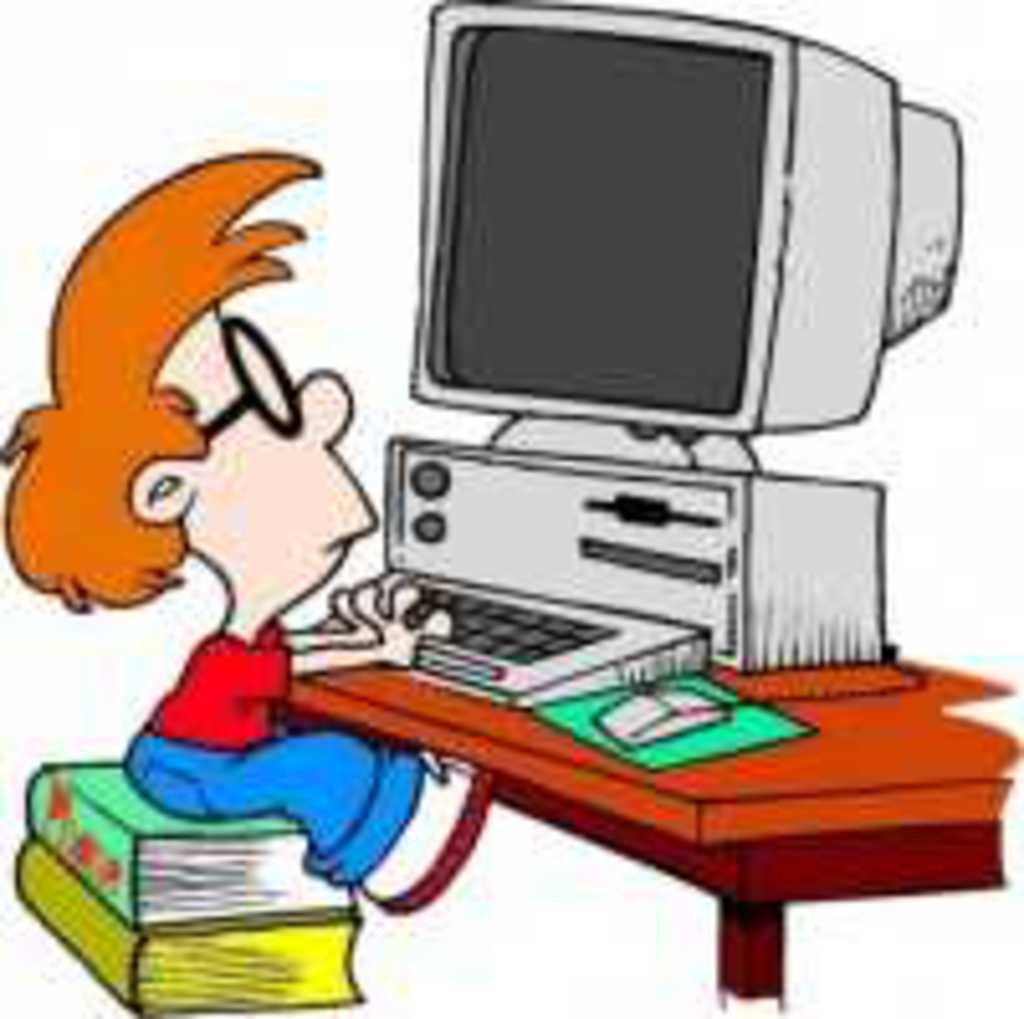 Вправа 1. Створення папки. Переміщення, копіювання, перейменування файлів і папок.
Вправа 2. Копіювання і видалення групи файлів.
Вправа3. Копіювання і видалення групи файлів.
urok-informatiku.ru
Обговорення вивченого
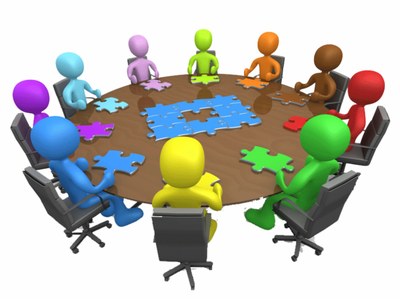 urok-informatiku.ru
Працюємо в парах
1. Зобразіть схему для порівняння дій копіювання й переміщення файлів. Результати обговоріть у парі.
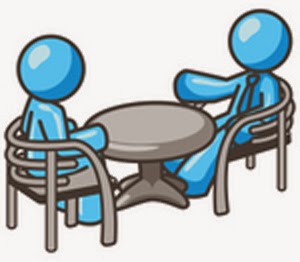 urok-informatiku.ru
3. Порівняйте вміст вказівки Відкрити за допомогою контекстних меню файлів: Документ, txt, Документ, doсx, Зображення.hmp і Зображення1.gif, що містяться в папці Операційна система. Чим різниться вміст підменю цих вказівок? Створіть таблицю для по­рівняння і зробіть відповідні висновки.
Працюємо в парах
2. Обговоріть, як можна використовувати контекстне меню і вказівки вікна папки для перейменування та видалення файла. Назвіть послідовності дій, які треба виконати. Чи є в цих послідовностях дії, які потрібно ви­конувати і дпя перейменування, і дпя видалення файла?
3. Запропонуйте одне одному запитання про виконання копіювання, переміщення, перейменування й видалення файла. Будуйте запитання так: 
Які дії слід виконати, щоб...?
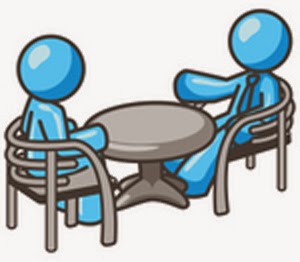 urok-informatiku.ru
3. Порівняйте вміст вказівки Відкрити за допомогою контекстних меню файлів: Документ, txt, Документ, doсx, Зображення.hmp і Зображення1.gif, що містяться в папці Операційна система. Чим різниться вміст підменю цих вказівок? Створіть таблицю для по­рівняння і зробіть відповідні висновки.
Працюємо в парах
4. Обговоріть, у яких випадках для виділення групи файлів доцільно використовувати такі способи:
протягування мишею, окреслюючи прямокутник навколо об'єктів;
клацання послідовно на двох об'єктах при натисненій клавіші Shift',
клацання послідовно на кількох об'єктах при натисненій клавіш і Ctrl',
натиснення на клавіатурі комбінації клавіш Ctrl+A.
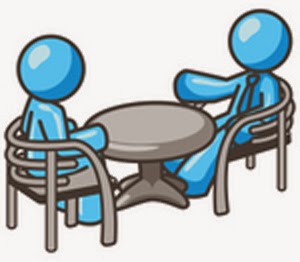 urok-informatiku.ru
3. Порівняйте вміст вказівки Відкрити за допомогою контекстних меню файлів: Документ, txt, Документ, doсx, Зображення.hmp і Зображення1.gif, що містяться в папці Операційна система. Чим різниться вміст підменю цих вказівок? Створіть таблицю для по­рівняння і зробіть відповідні висновки.
досліджуємо
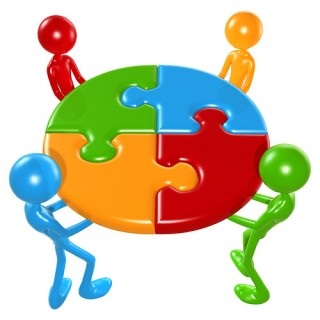 Завдання. Визнач, які властивості має Кошик* Які власти­вості Кошика слід змінити, щоб видалені файли не зберігалися в Кошику?
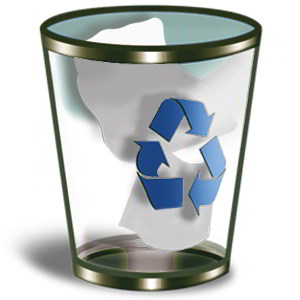 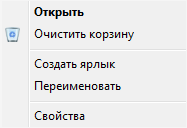 urok-informatiku.ru
Повторюємо
Розглянь схему та поясни зв’язок між вказаними поняттями.
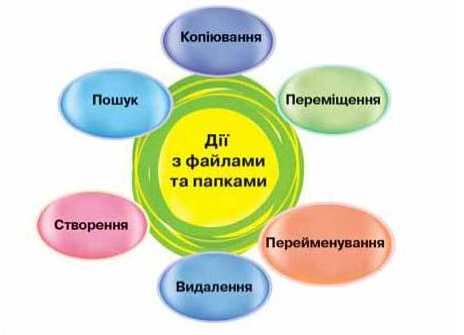 urok-informatiku.ru
Оціни свої знання та вміння:
urok-informatiku.ru
Домашнє завдання
Читати  § 10
Опрацювати контрольні запитання з рубрик «Обговорюємо» та «Оціни свої знання»
Відпрацювати навички створення, переміщення, перейменування, видалення та копіювання файлів та папок на домашньому комп’ютері.
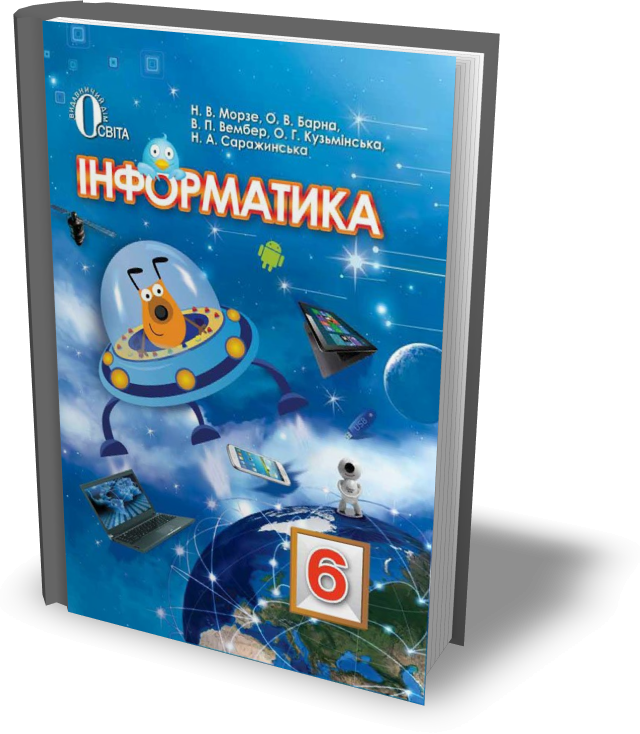 urok-informatiku.ru
Дякую за увагу!
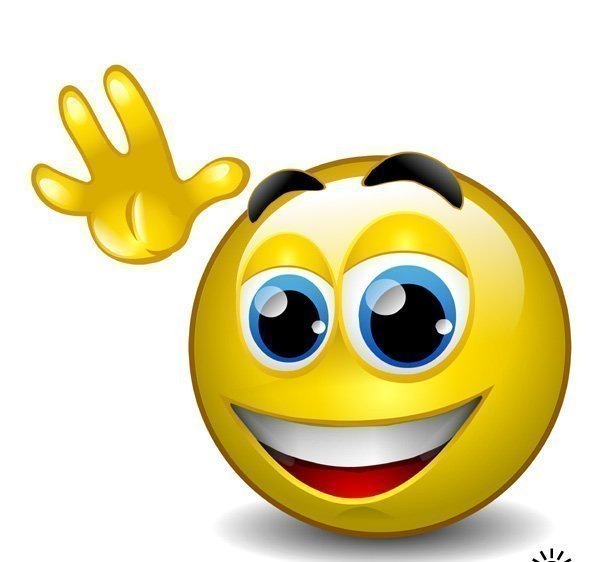 Інші матеріали дивіться на сайті 
 http://urok-informatiku.ru/
urok-informatiku.ru